The Pillars of Progression within Physical Education
1. Develop competence to excel in a broad range of physical activities
2. Are physically active for sustained periods of time
3. Engage in competitive sports and activities
4. Lead healthy, active lives
[Speaker Notes: Welcome

Getting you up to speed with OFSTED most recent Publication

Notes and slides available afterwards for disseminating with your teachers

This document is a response to some recent trends with the primary PE space

Reduced curriculum time in primary schools
Concern in international studies that motor skills in children and adolescents are declining
This is important to understand the role that a high-quality PE curriculum can play in reducing the gaps that continue to exist between children from different backgrounds.



THIS OFTSED curriculum research review from March 2022 looks at the factors that can affect quality of education in different subjects. Therefore, this review is primarily concerned with the school PE curriculum as a whole.


There is a drive to increase competence amongst children in primary schools and that certainly links to the 3 pillars.

The national curriculum for PE aims to ensure that all pupils:
Develop competence to excel in a broad range of physical activities
Are physically active for sustained periods of time
3.   Engage in competitive sports and activities
4.   Lead healthy, active lives

(if you are ever in doubt about your curriculum I would urge you to refer back to these)

Underlying theme of 

The importance of competence
Competence is a key feature within the first national curriculum aim. It could be argued that this underpins the successful achievement of the other aims,
Carefully planning how motor competence will be developed is an important focus of the PE curriculum because a confident and competent mover is more likely to be an active mover.]
What are the 3 Pillars?
Motor
 Competence
Rules, Strategies & Tactics
Healthy Participation
[Speaker Notes: The 3 pillars of progression outlined within this section (motor competence; rules, strategies and tactics; and healthy participation) provide a useful basis to navigate the 4 national curriculum aims.


Motor Competence:
Motor competence can be described as a person’s ability to execute a variety of motor actions, including the coordination of fine and gross motor skills. These are necessary to participate in activities in everyday life, including play and physical activity.
Furthermore, pupils from areas of higher deprivation have less-developed movement skills than their peers from more affluent areas. This is concerning because without secure foundations of motor competence, pupils’ current and future involvement in physical activity and sport can be hindered.

It is important that pupils develop secure foundations for movement. To do this, they need to develop adequate levels of fundamental movement skills (FMS) in the early years. This suggests that if pupils progress through the primary curriculum without a strong foundation of FMS, they will struggle with the increasingly specialised skills being presented in a range of more specific activity contexts. All pupils, therefore, need time to practise and refine these movement patterns, both in isolation and through ‘transitional activities’ that challenge them to extend their knowledge.

Its important to review your FMS curriculum

Rules Strategies & Tactics:
Movement execution is a vital part of successful participation in sport and physical activity. However, it is not enough to be competent alone. A pass in basketball can be powerful and accurate but if it is to the wrong player then it is ineffective. As novices, pupils need to be explicitly taught the knowledge that informs and successfully directs their movement: that is, knowledge of rules, strategies and tactics. Tactical learning cannot easily be separated from motor competence, since a tactic is only successful if the participant can execute the movements involved.

Healthy Participation:
PE plays a vital role in connecting important ideas about health to physical activity.
Developing pupils’ knowledge of, for example, important facts about the human body and physical activities and how to perform appropriate activities for health benefits, pupils’ interest can increase. 
Pupils in KS2 would also need to be aware of long & short effects of exercise on their bodies

Pupils need to be taught knowledge that allows them to effectively analyse the influences on their own health-related behaviours; they need to understand the consequences of being less or more involved in physical activity]
Knowledge within PE
Declarative 
(Recall the WHAT)
All knowledge begins as declarative
It includes movement, rules, tactics, strategies, key vocab within lessons
Its not enough on its own; pupils need to be able to demonstrate it (procedural knowledge)

e.g Demonstrated verbally through Q&A after watching a demonstration
Procedural 
(Demonstrate the HOW)
You must have declarative knowledge of a skill BEFORE demonstrating it
The accurate replication of Declarative knowledge
Pupils need adequate declarative knowledge before improving procedural knowledge further

e.g Through physically demonstrating a barrel roll in gymnastics OR applying tactics to a modified game
[Speaker Notes: There are two types of knowledge

These are referred to as DECLARATIVE and PROCEDURAL

OFTSED would like you to recognise the difference between the WHAT and the HOW

Both forms of knowledge have value as ‘two sides of a coin’: linked and yet important in their own right.
You can acquire knowledge and not know how to use it…. Hence why they are inextricably linked.
It is the lack of opportunity to gain declarative and procedural knowledge that may contribute to the continued decline of interest in physical activity knowledge as pupils get older
Having staff that skilled up to teach certain activities is really important
Where I work with staff its clear those that lack delivery of declarative knowledge there is less progress from pupils.



PEER ASSESSMENT IS VITAL IN YOUR LESSONS]
Examples of these in your PE curriculum
KS1
Rules/Tactics/Strategies
Declarative: Knowing what spatial awareness is and describing how to keep in your own bubble and be safe from others
Procedural: Apply these when taking part in stuck in the mud/mega tag
Healthy Participation
Declarative: Why we warm up and why its important
Procedural: Taking part in warm ups & understanding how the changes in the body/ sweating/ increased heart rate & breathing
Motor Competence
Declarative: Understand how to remain static in a balance (looking at a spot, arms out)
Procedural: Exploring & performing a ‘safe’ and aesthetic balance in gymnastics
[Speaker Notes: Motor Competence:
Have opportunites to ‘perform’ both forms of knowledge (Q&A, discussions, demonstrations)
Rules/Tactics/Strategies:
Pupils name and demonstrate
Healthy Participation:
Pupils know and can show

PLENARY!!!!]
Examples of these in your PE curriculum
KS2
Motor Competence
Declarative: In a plenary pupils being able to recall how to play a tennis forehand Procedural: Pupils transferring from a ready position to a forehand ground stoke in tennis
Healthy Participation
Declarative: Pupils being able to describe some components of fitness and their uses in activity Procedural: Taking part in fitness testing correctly and safely
Rules/Tactics/Strategies
Declarative: Knowing what a good pass looks like Procedural: Demonstrating running forwards but passing backwards in a small sided game
[Speaker Notes: Motor Competence:
Have opportunites to ‘perform’ both forms of knowledge (Q&A, discussions, demonstrations)
Rules/Tactics/Strategies:
Pupils name and demonstrate
Healthy Participation:
Pupils know and can show

PLENARY!!!!]
How to Embed these into your PE lessons
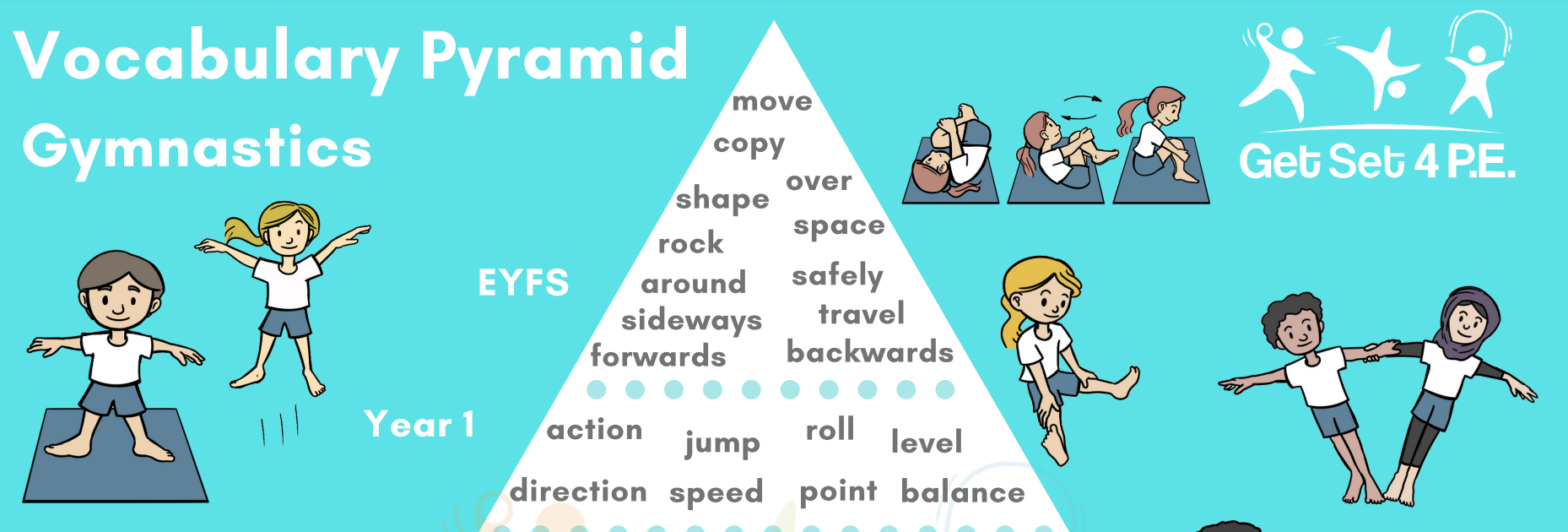 Pupil led warm ups (teach them a routine/warm up leaders)
Peer observations and opportunities to feedback
Mini progress checks through pupil Q&A
Effective use of plenaries
Video evidence for procedural knowledge of pupils performing skills to back up assessments.
Using key vocabulary sheets for declarative knowledge
[Speaker Notes: Some quick easy wins that should be part of every PE lesson that really allow pupils to 
RECALL & DEMONSTRATE

Have a 2-3 pupils that can lead a warm up and then broaden this each term by asking a few more to join in
Remind your staff about the importance of allowing pupils to peer assess
Mini-plenaries, as you go around feedback are you using DECLARITIVE KNOWLEDGE as you feedback?
Effective Plenaries which involve discussion (not asking one or two pupils in front of the class)
Sticking up these sheets in the PE hall
Storing evidence of pupil motor skills]
Breakout Rooms…